Colorado State Library
SWIFT Migration to Prospector2022 / 2023 Update
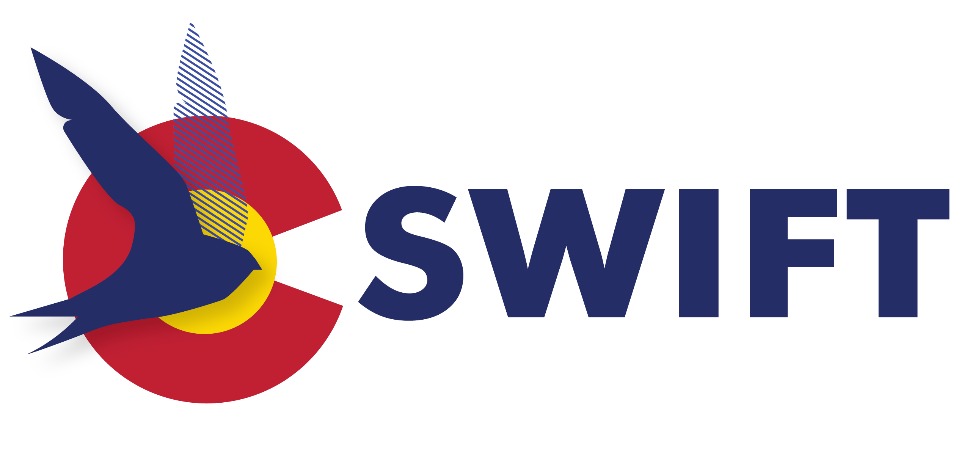 ‹#›
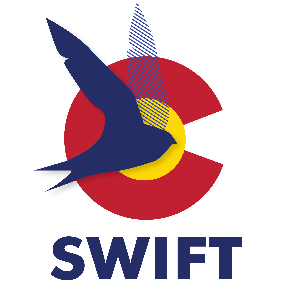 SWIFT Migration: A Very Brief History
October 2020 - present
Plan:  Migrate @150 SWIFT VDX Users to Prospector

Several distinct user groups identified:
	Direct connections to Inn-Reach/Prospector	
		6 Marmot Sierra libraries 
		2 Stand-alone Sierra libraries 
	API Direct to Inn-Reach/Prospector (D2IR)
		 2 Polaris libraries
		 75 AspenCat public, academic, special & correctional libraries
	Resource Sharing Broker (RSB) connections 
36 Public, community college, and correctional  libraries staff initiated only
28 Public, community college, and correctional libraries Full Borrowing & lending
‹#›
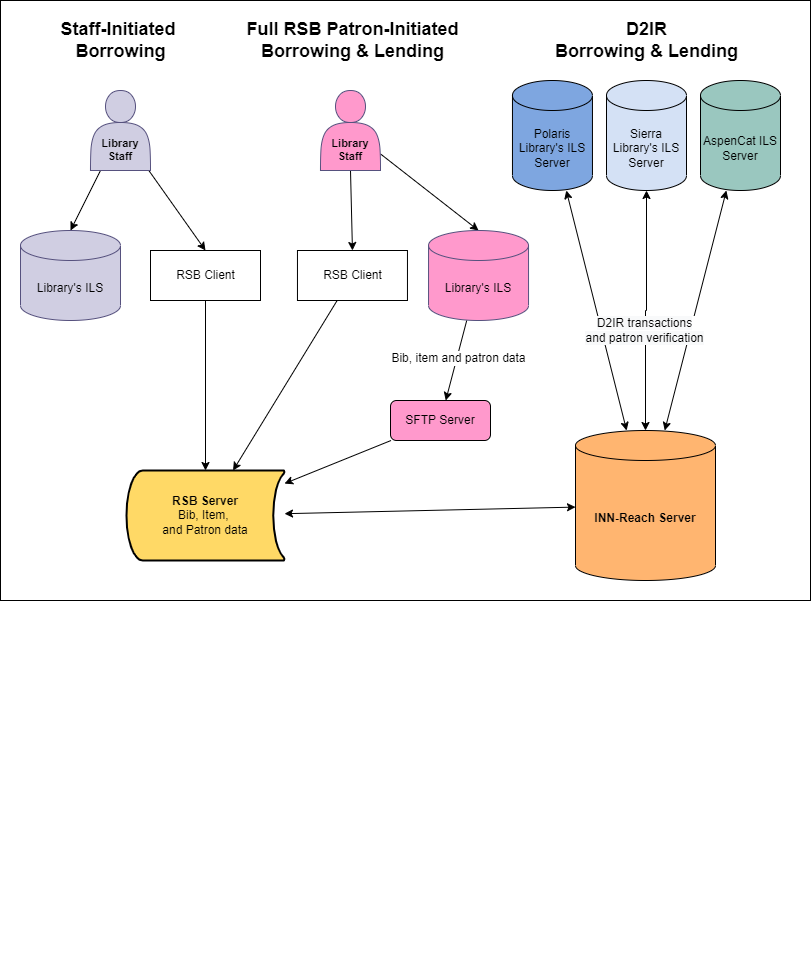 ‹#›
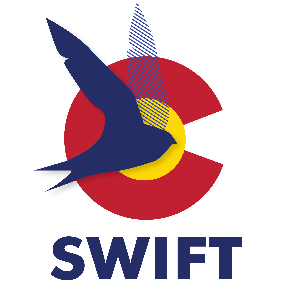 SWIFT Migration: Where We Are NowIn a Nutshell
Direct connections to Inn-Reach/Prospector	
		6/6 Marmot Sierra libraries 
		2/2 Stand-alone Sierra libraries 
	API Direct to Inn-Reach/Prospector (D2IR)
		 2/2 Polaris libraries
		 5/75 AspenCat public, academic, special & correctional libraries
	Resource Sharing Broker (RSB) connections 
23/36 Public, community college, and correctional  libraries staff initiated only
23/28 Public, community college, and correctional libraries Full Borrowing & lending (lending only completed for 2)
‹#›
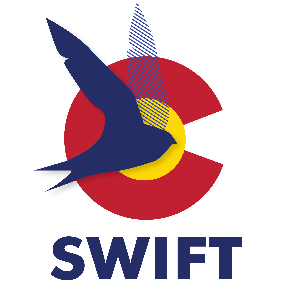 Primary Resource: Human Support
swift-support@coloradovirtuallibrary.org
SWIFT Program Manager:

Marisa Wood
Resource Sharing Senior Consultant
Colorado State Library

mwood@coloradovirtuallibrary.org
303-351-2338

***swift-support@coloradovirtuallibrary.org***
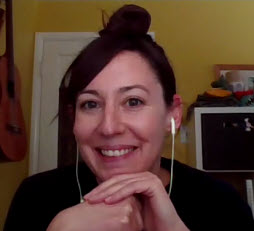 ‹#›
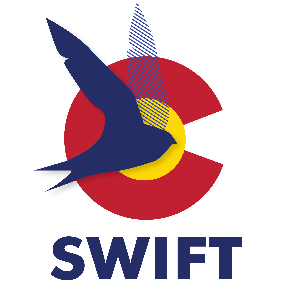 Additional Resources: SWIFT Plus (+)
LendILL@denverlibrary.org
Formerly known as NoStop
Facilitates requests for out-of-state material through partnership with Denver Public Library 
No fee to place SWIFT + requests**
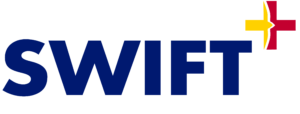 ‹#›
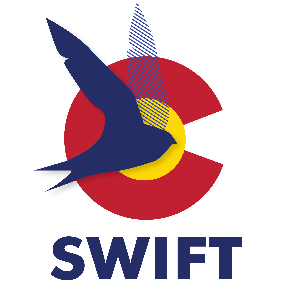 Additional Resources: SWIFT Landing page on CVL.ORG
https://www.coloradovirtuallibrary.org/resource-sharing/swift/
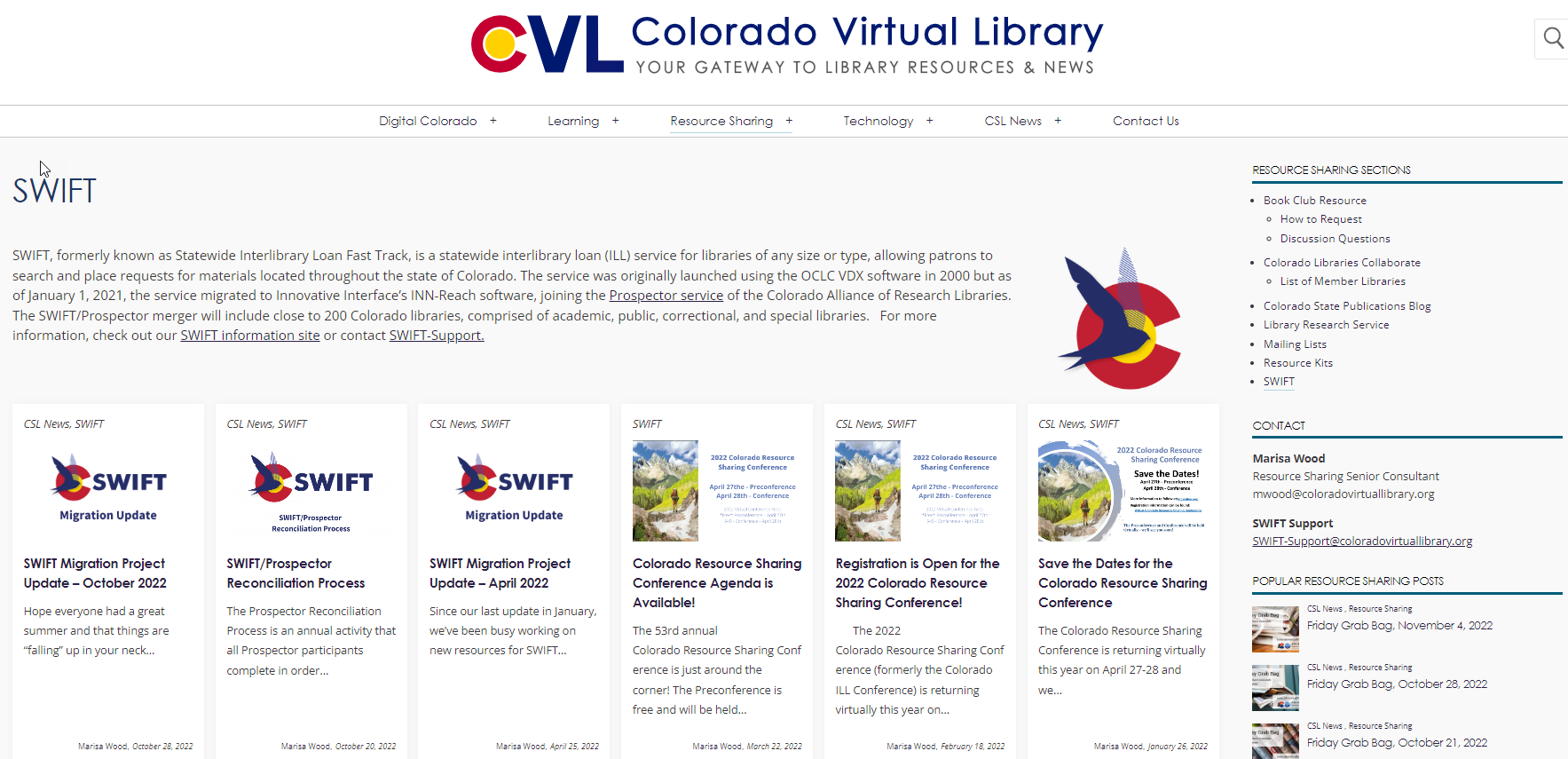 ‹#›
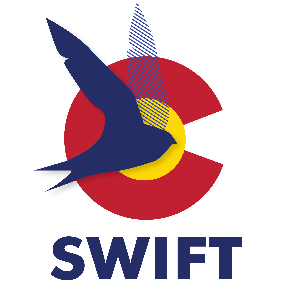 Additional Resources: SWIFT Information & Support Website
https://swift.cvlsites.org/
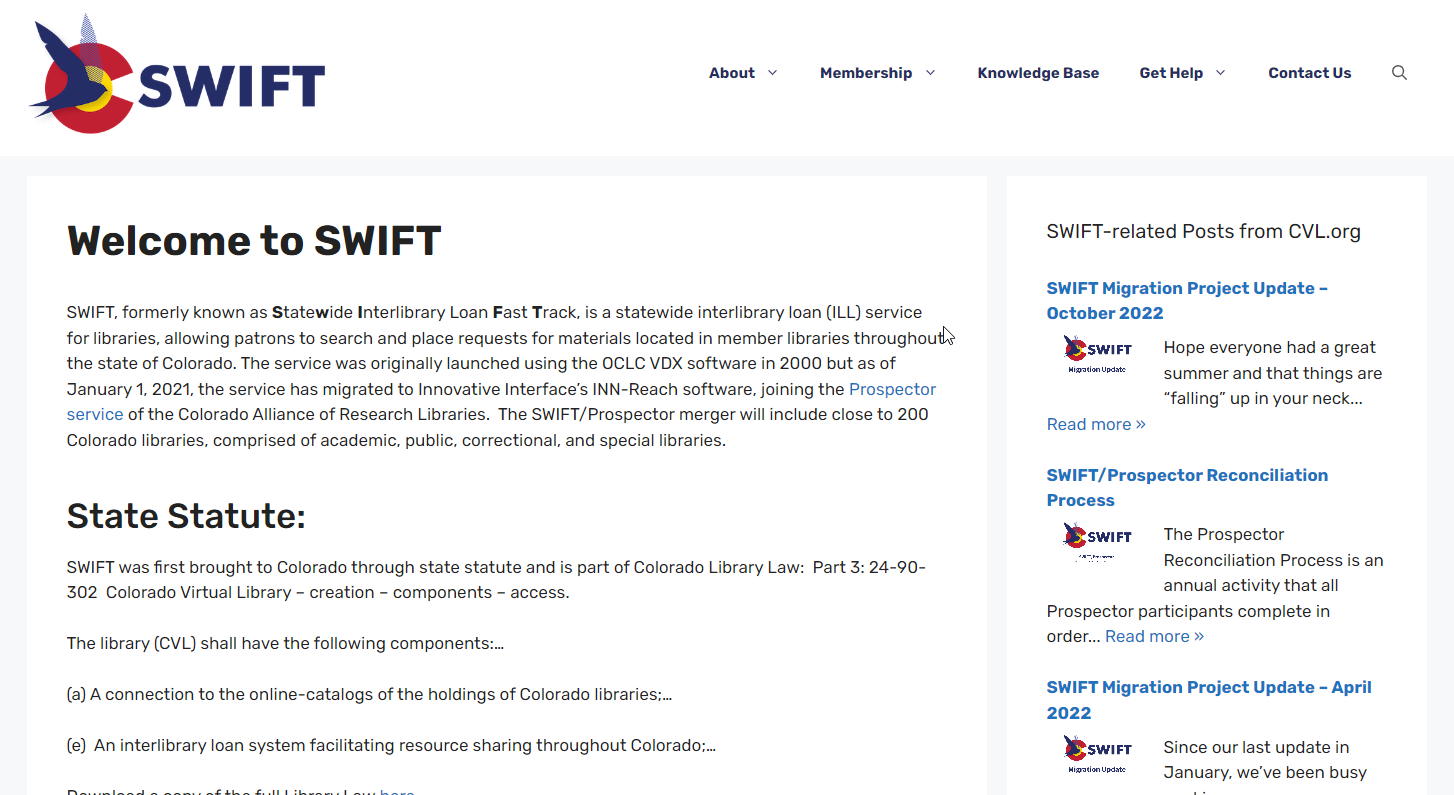 ‹#›
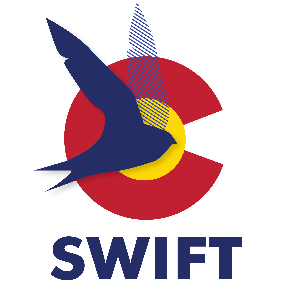 Additional Resources: SWIFT Information & Support Website
https://swift.cvlsites.org/
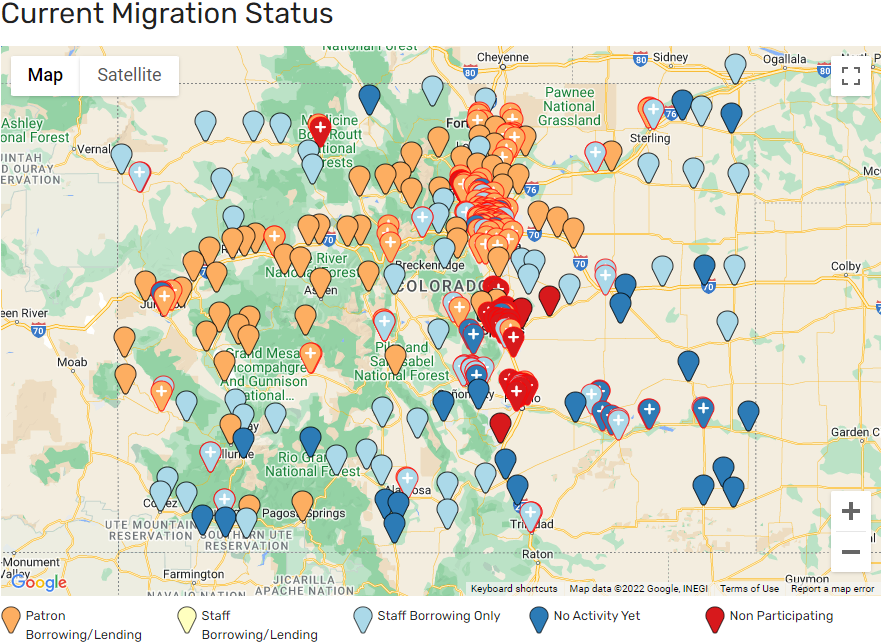 ‹#›
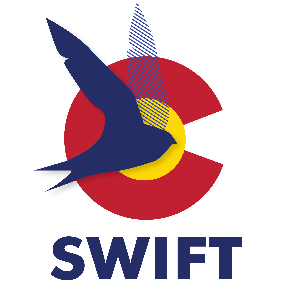 Additional Resources: SWIFT Knowledge Base
https://swift.cvlsites.org/knowledge-base/
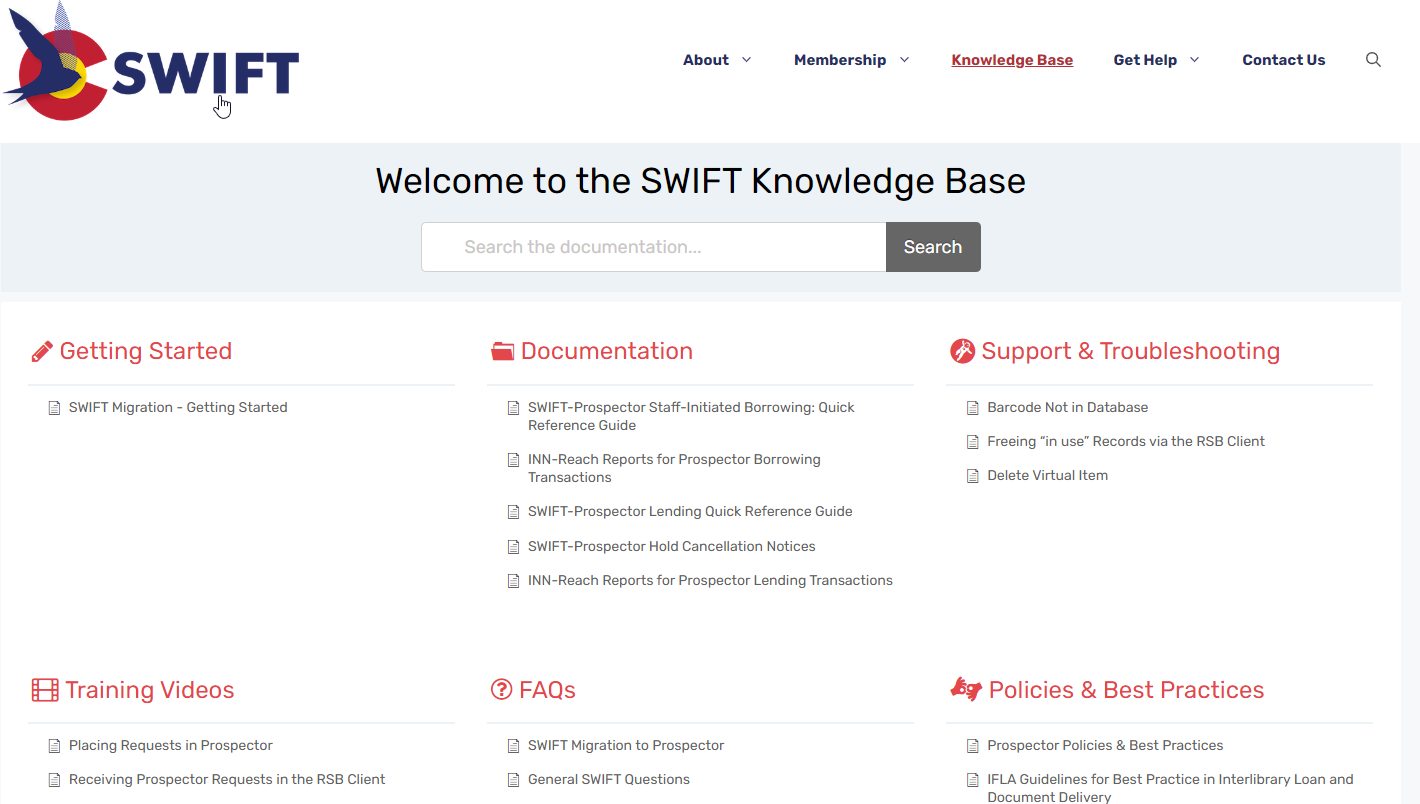 ‹#›
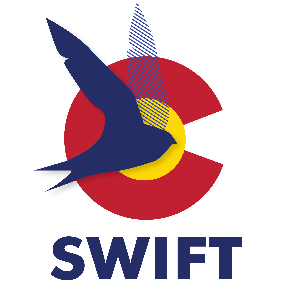 Additional Resources: SWIFT Support Ticketing System
https://swift.cvlsites.org/submit-ticket/
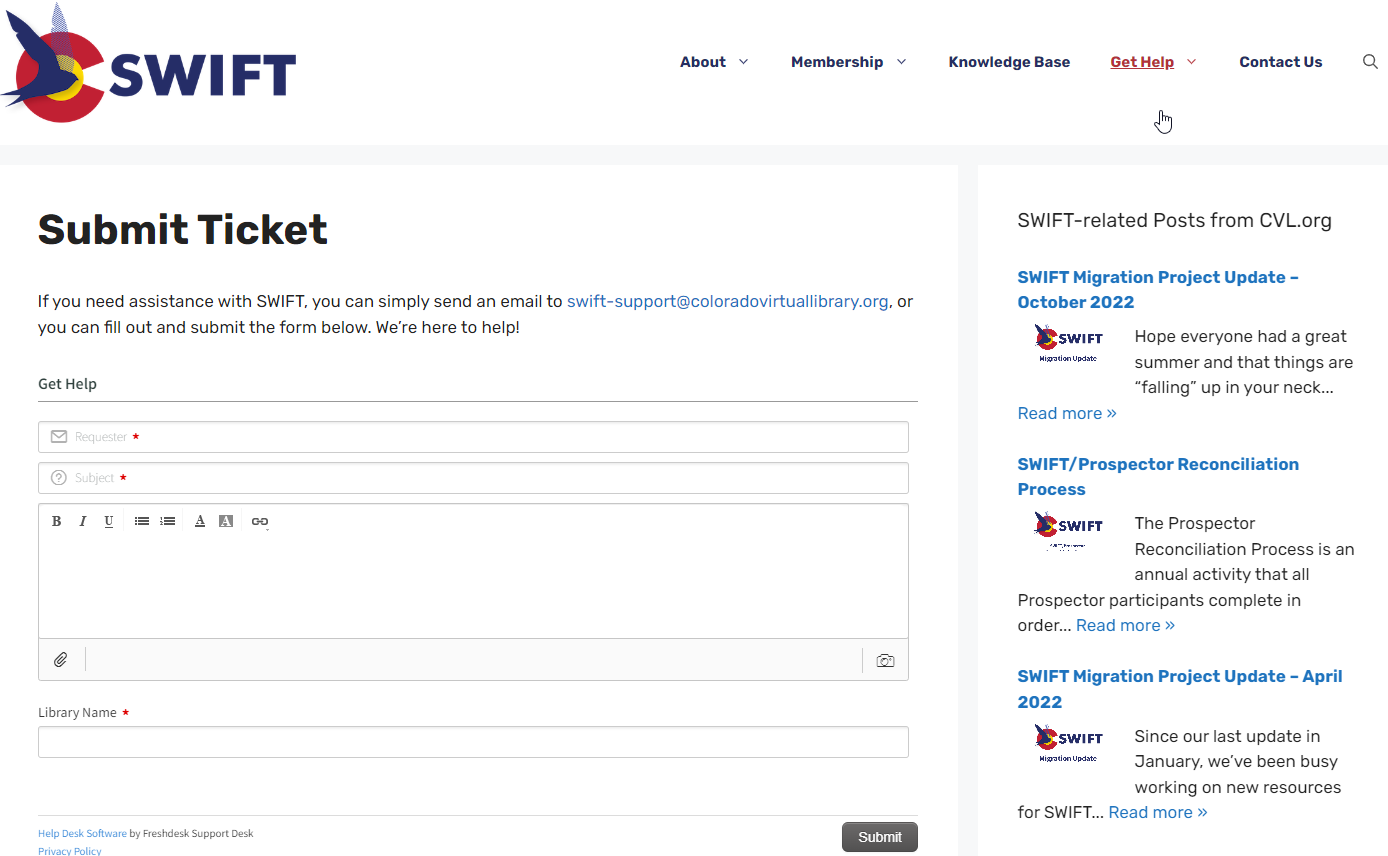 ‹#›
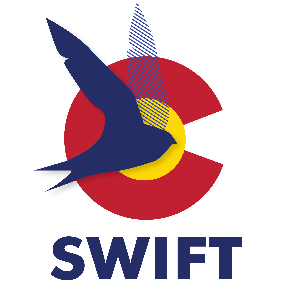 Additional Resources: SWIFT Support Portal
https://swift-support.freshdesk.com/support/login
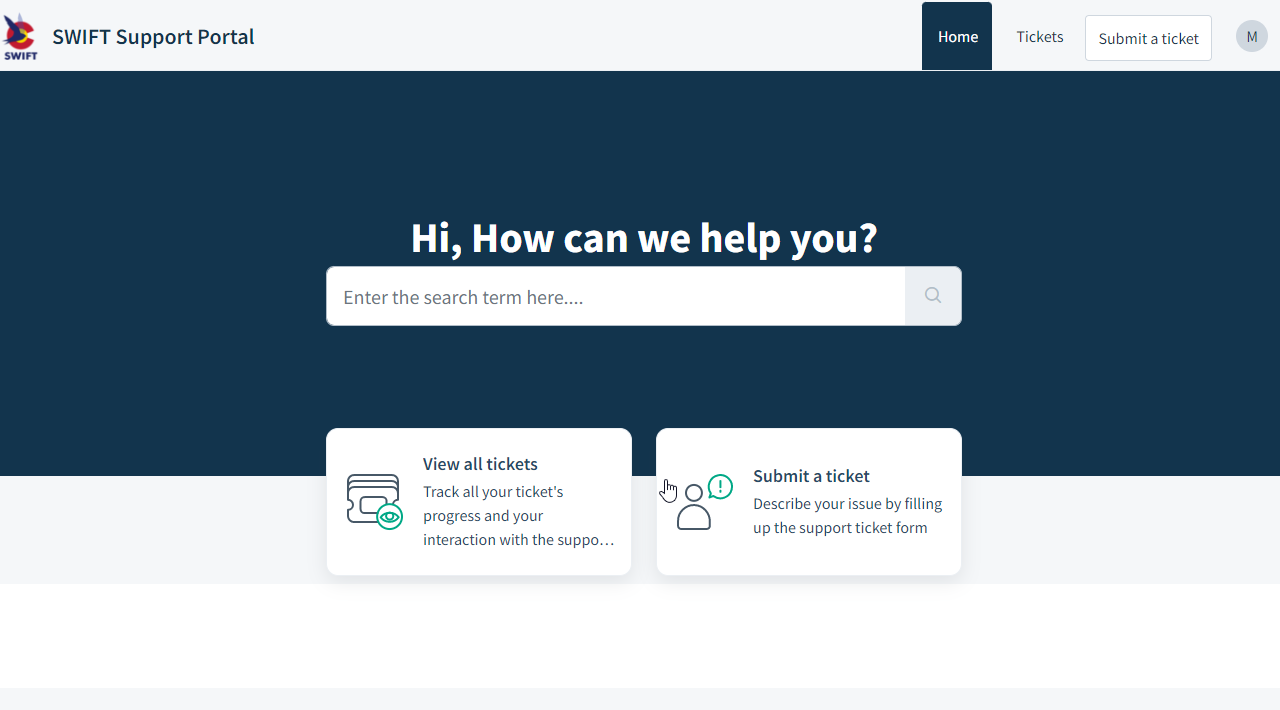 ‹#›
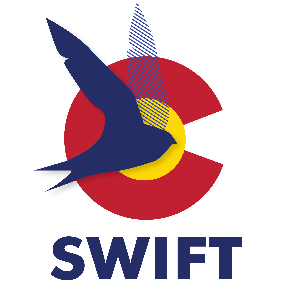 Additional Resources: SWIFT Member Mail List
https://www.cvl-lists.org/mailman3/postorius/lists/swift.cvl-lists.org/
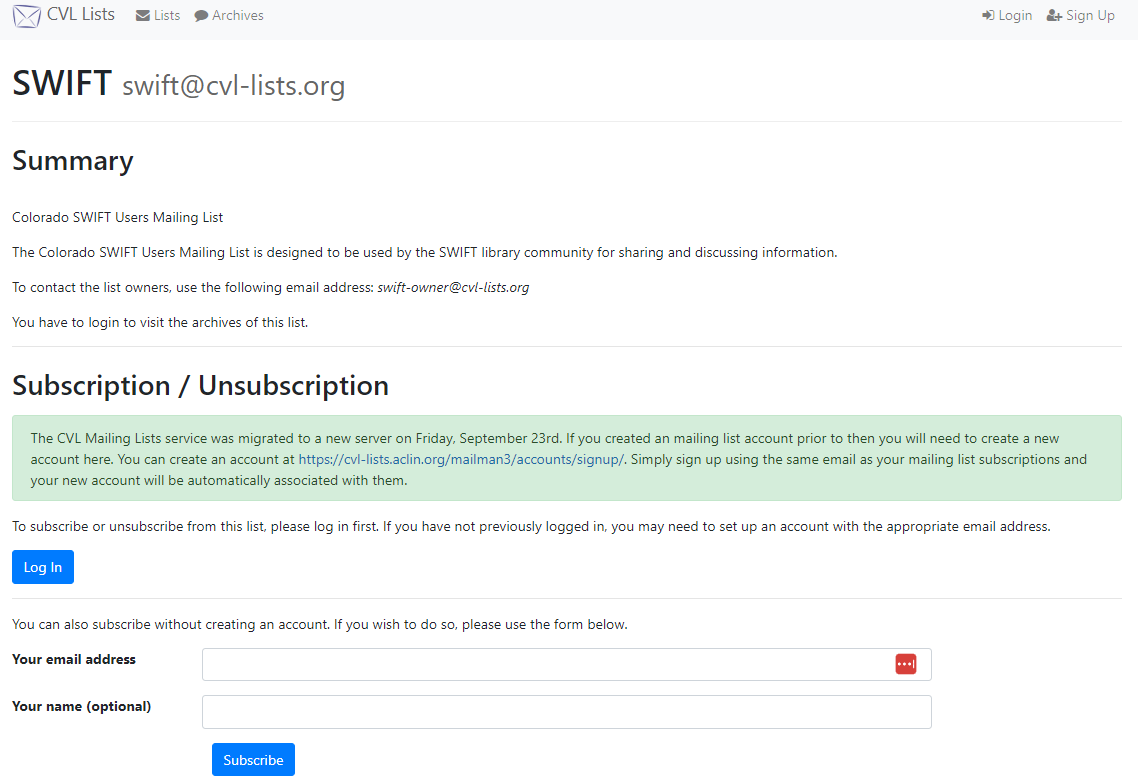 ‹#›
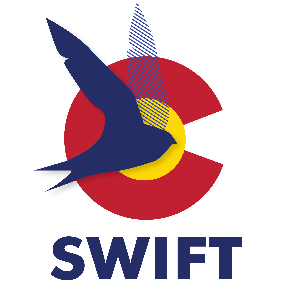 SWIFT Migration: What’s Next?
?
‹#›
SWIFT TEAM:  swift-support@coloradovirtuallibrary.org
Marisa Wood
Resource Sharing Senior Consultant
Colorado State Library
mwood@coloradovirtuallibrary.org

Regan Harper
Director, Networking and Resource Sharing
Colorado State Library
harper_r@cde.state.co.us

Thank You!
‹#›